Фестиваль «Салют, Победа!» в фотографиях.
Автор учитель истории филиала МОУ СОШ №2 р.п. Мокроус в с. Ивановка Федоровского района Саратовской области Еременко Светлана Николаевна
Встреча гостей фестиваля у памятникам погибшим ивановцам.
Открытие фестиваля.
Гости фестиваля- РМО учителей истории. Жители села, ветеран ВОВ Костыря И.Д.
Выступление ветерана.
Руководитель проекта и ведущая фестиваля учитель истории Еременко С.Н.
Представление исследовательской работы.
Акция «Цветы к памятнику»
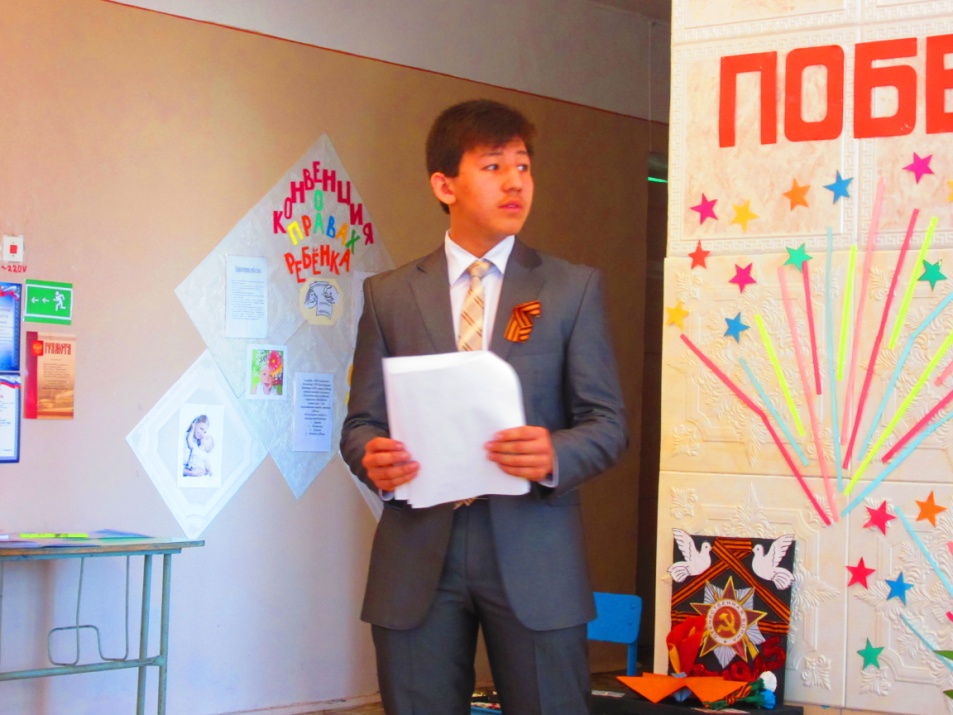 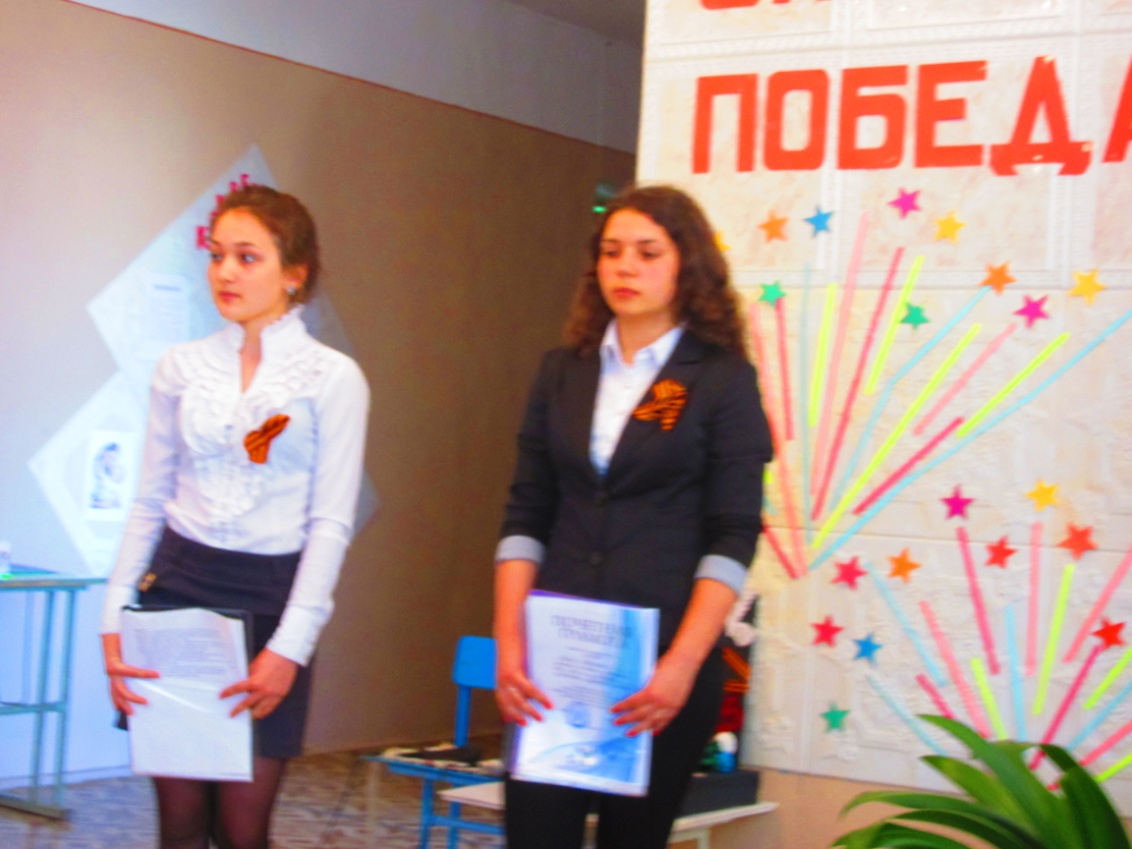 Акция «Журавли»
Одним из этапов проекта стало выращивание рассады для посадки у памятника.